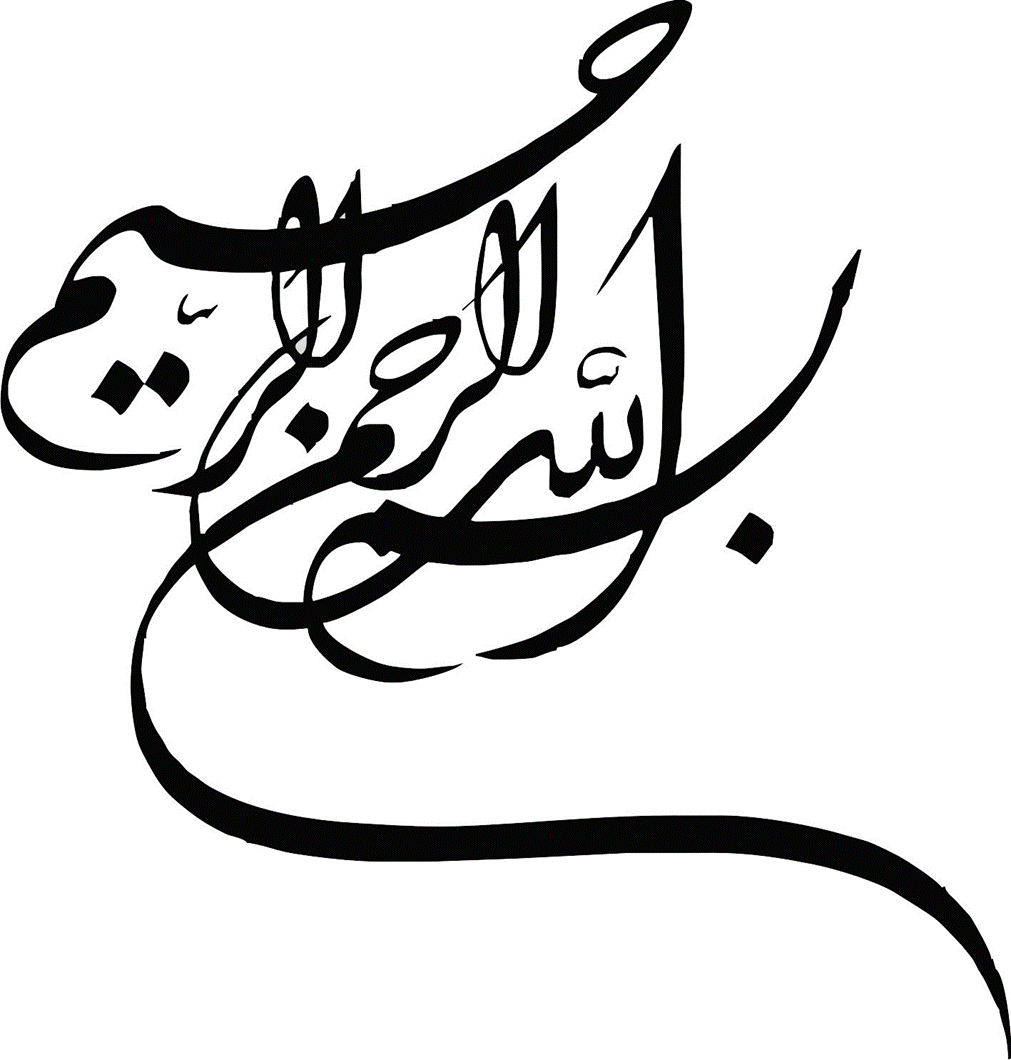 924 - حدثني آدم بن محمد قال: حدثني علي بن حسن الدقاق النيسابوري قال حدثني محمد بن موسى السمان قال حدثنا محمد بن عيسى بن عبيد عن أخيه جعفر بن عيسى قال
 كنا عند أبي الحسن الرضا علیه السلام و عنده يونس بن عبد الرحمن
 إذا استأذن عليه قوم من أهل البصرة 
فأومى أبو الحسن علیه السلام إلى يونس:
 ادخل البيت فإذا بيت مسبل عليه ستر و إياك أن تتحرك حتى تؤذن لك 
فدخل البصريون و أكثروا من الوقيعة و القول في يونس و أبو الحسن علیه السلام مطرق حتى لما أكثروا و قاموا فودعوا و خرجوا
فأذن ليونس بالخروج فخرج باكيا 
فقال: جعلني الله فداك إني أحامي عن هذه المقالة و هذه حالي عند أصحابي 
فقال له أبو الحسن علیه السلام :
 يا يونس و ما عليك مما يقولون إذا كان إمامك عنك راضيا 
يا يونس حدث الناس بما يعرفون و اتركهم مما لا يعرفون 
كأنك تريد أن تكذب على الله في عرشه 
يا يونس و ما عليك أن لو كان في يدك اليمنى درة ثم قال الناس بعرة أو قال الناس درة أو بعرة فقال الناس درة هل ينفعك ذلك شيئا؟
 فقلت لا فقال: هكذا أنت يا يونس إذ كنت على الصواب و كان إمامك عنك راضيا لم يضرك ما قال الناس.
أبو محمد الشامي الدمشقي عن أحمد بن محمد بن عيسى عن علي بن الحكم عن زياد بن أبي الحلال قال سمعت أبا عبد الله (عليه السلام) يقول: ما أحد أدى إلينا ما افترض الله عليه فينا إلا عبد الله بن أبي يعفور.
رجال1 (کارگاه ترجمه خوانی)
جلسه چهارم: مقدمه بحث
در یک تقسیم بندی می توان راویان را سه دسته تصور کرد 
1. صاحب اثر مکتوب حدیثی باشد 
2. خود صاحب اثر مکتوب نباشد ولی به عنوان واسطه کتابهای گروه اول را نقل کند.
3. هر دو نقش را داشته باشد.
در کتابهای رجالی ما توثیق و تضعیف ها ناظر به گروه اول و سوم است و معمولا اثری از توثیق و تضعیف دسته دوم نیست
جلسه چهارم: کارگاه
ترجمه محمد بن الحسن بن أحمد بن الوليد 
در فهرست نجاشی و شیخ طوسی و رجال شیخ خوانده شود.
عبارت صدوق در کتاب من لا يحضره الفقيه ج‏2 ص 90 ذیل ح1817 
و عیون اخبار الرضا علیه السلام  ج2ص21ذیل ح45 خوانده شود.
جلسه چهارم: مشاهده راویان
ترجمه یونس بن عبد الرحمن
ترجمه سعد بن عبد الله 
ترجمه محمد بن الحسن الصفار 
علی بن ابراهیم بن هاشم
محمد بن سنان
محمد بن علی ابو سیمنه 
ابراهیم بن اسحاق ابو اسحاق الاحمری
جلسه چهارم:  استثنا
انواع استثنا
استثنا احادیث برخی از شاگردان
اسماعیل بن مرار، صالح بن السندی و محمد بن عیسی بن عبید سه شاگر یونس هستند ابن ولید روایات ابن عبید از یونس را استثنا کرده است در وقتی که تنها او باشد
جلسه چهارم:  استثنا
استثنا برخی از مشایخ راوی صاحب اثر
مانند انچه ابن ولید از مشایخ سعد بن عبدالله در منتخبات استنثا کرده بود
جلسه چهارم:  استثنا
استثنا بخشی از اثار یا اثر حدیثی راوی صاحب اثر
در دو نوع اول محور استثنا افراد بودند ولی در این دو قسم احادیث هستند
استثنا کتاب بصائر الدرجات محمد بن الحسن الصفار در فهرست شیخ 
یا استثنا یک روایت از یک کتاب علی بن ابراهیم
جلسه چهارم:  استثنا
استثنا مفهوم کلی از اثر یا اثار حدیثی یک راوی صاحب اثر
در ترجمه محمد بن سنان عنوان کلی تخلیط و غلو استثنا شده است در ابو سمینه نیز همین طور
 
چرا استثا می کرند دلیل ان در ترجمه ابراهیم بن اسحاق الاحمری امده است یروی الصحیح و السقیم
جلسه چهارم:  القصه
1. در کتاب رجال شیخ در مجموع 10.33 درصد راویان توثیق و تضعیف دارند که از میان آنها 72 درصد صاحب کتاب هستند و بقیه اثری از انها در روایات نیست 
2. در رجال شیخ که بر اساس طبقه هست از اصحاب پیامبر تا امام سجاد علیهم الصلاه و السلام هیچ توثیق و تضعیفی دیده نمی شود ولی از امام باقر تاامام عسکری علیهم السلام هست با اینکه در انها افرادی مانند سلمان و ابوذر و غیره هست به نظر می رسد دلیل ان اختصاص توثیق و تضعیف به صاحب کتاب بودن است
جلسه چهارم:  القصه
3. تقریبا 100 درصد راویان رجال ابن غضائری توثیق و تضعیف دارند و صاحب اثر هستند
4. در رجال برقی فقط دوبار لفظ ثقه بکار رفته است آنهم در ترجمه دو راوی صاحب اثر
5. مدخل احمد بن محمد بن حسن بن ولید را نگاه کنید
پل میان ابن ولید و شیخ مفید است مدخل ندارند چون اثر نداشتند
خلاصه راویان دو حیثیت دارند که در این دو حیثیت دو نوع برخورد متفاوت با انها می شده است.
جلسه چهارم:  القصه
6. محمد بن سنان با اینکه تضعیف دارد و ابن ولید استثنا را دارد ولی وقتی در طریق کتاب عبدالله بن مسکان و یا طلحه بن زید الشامی قرار می گیرد ابن ولید کتاب را از طریق او قبول می کند.
7. مدخل 1014رجال کشی ص530 أما أبو يعقوب إسحاق بن محمد البصري دیده شود.
عیاشی در اینجا با اینکه ابو یعقوب را غالی می داند باز از او نقل روایت می کند
جلسه چهارم:  القصه
همه اینها شاهد بر این مدعا است که اصحاب به راویان از دو دید نگاه می کردند حیثیت مستقل حیثیت طریق به کتابهای دیگر بودن
جلسه چهارم: تمرین جلسه بعد
منابع شیخ و نجاشی در نگارش کتاب
والحمد لله رب العالمین
بررسی تقدّم آراى نجاشى بر شیخ طوسى
منابع شیخ و نجاشی در نگارش کتاب